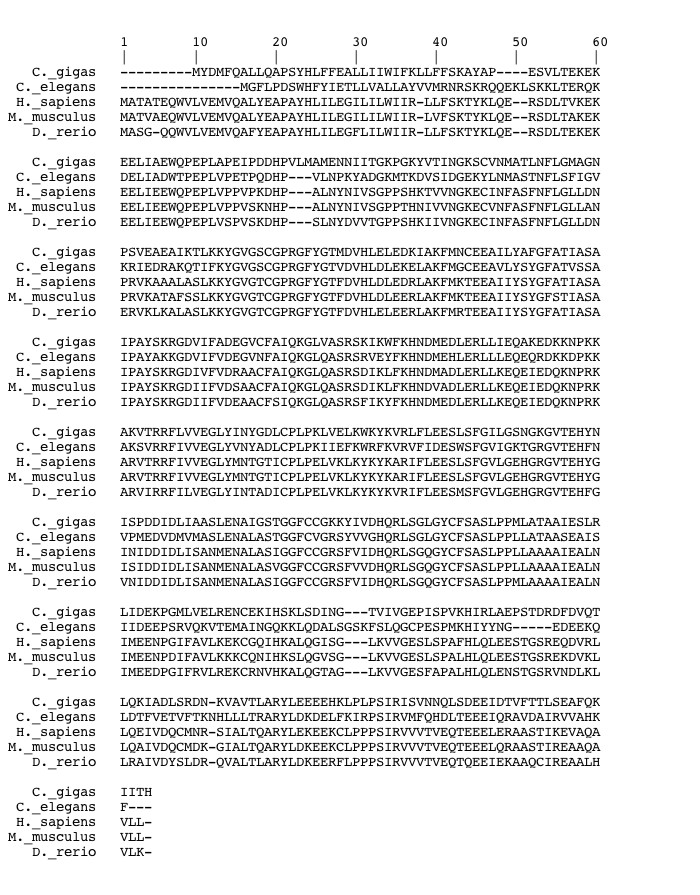 [Speaker Notes: Sptlc
Transmembrane domain: 21-41 (box)
Asparagine at 315 (arrow)]
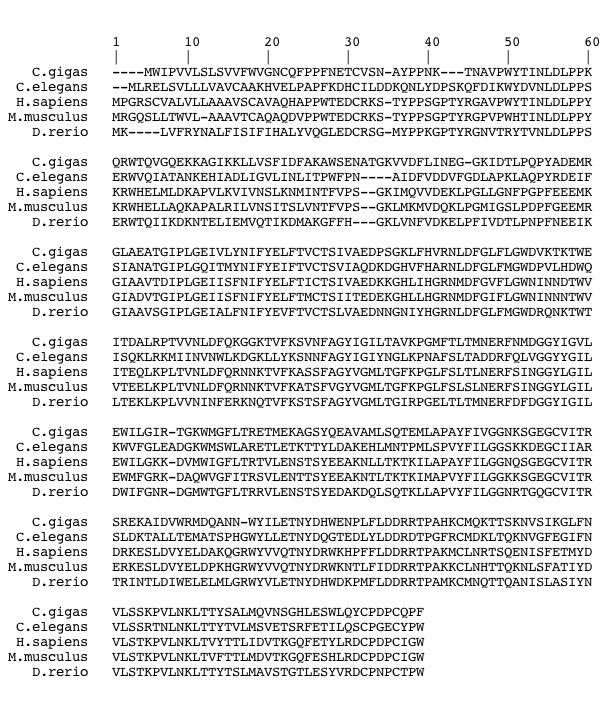 [Speaker Notes: AC
H. Sapiens transmembrane domain 5-25]
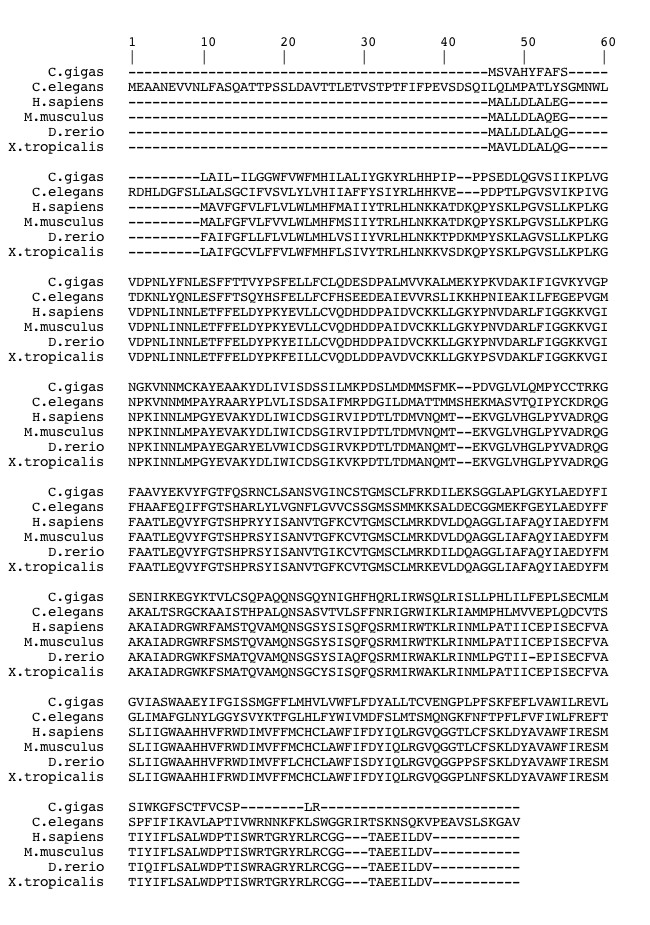 [Speaker Notes: CgT
H. Sapiens transmembrane domain 70-90
C.Gigas trans dom 48-90, 348-368, 377-397]
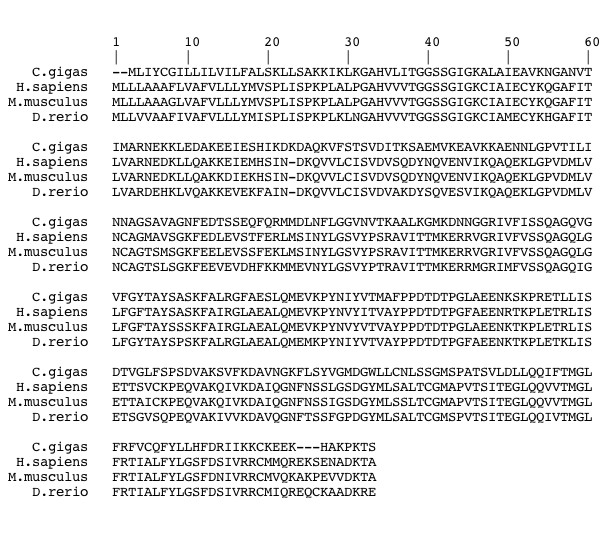 *

[Speaker Notes: 3KDSR
Transmembrane 3-23
Tyr-Ser-X-Ser-Lys (diamond)
Gly-Gly-Ser-Ser-Gly-Ile-Gly (*)]